CONSEJO TÉCNICO ESCOLAR
Cuarta Sesión Ordinaria
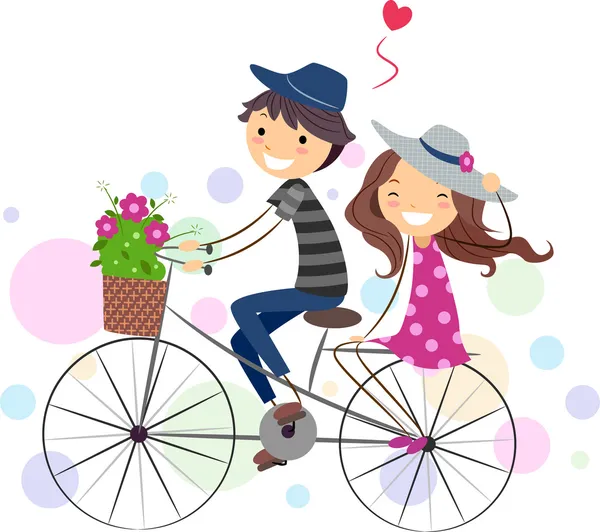 24 de febrero de 2023
PRESENTACIÓN
En la Tercera sesión se realizaron las siguientes actividades:
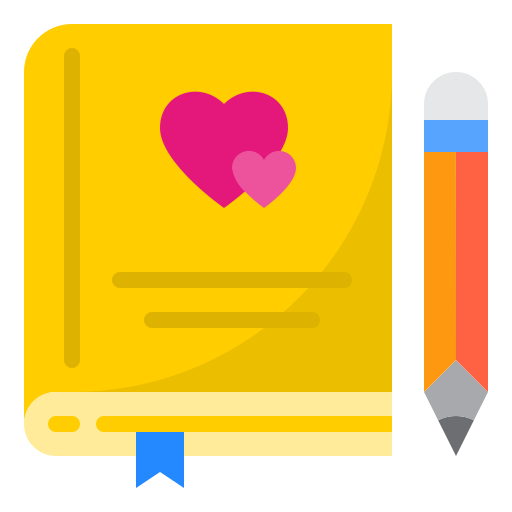 Caracterizar de una práctica docente que integre los Ejes
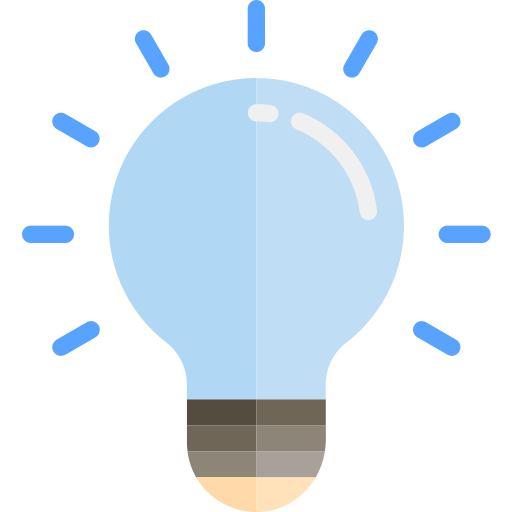 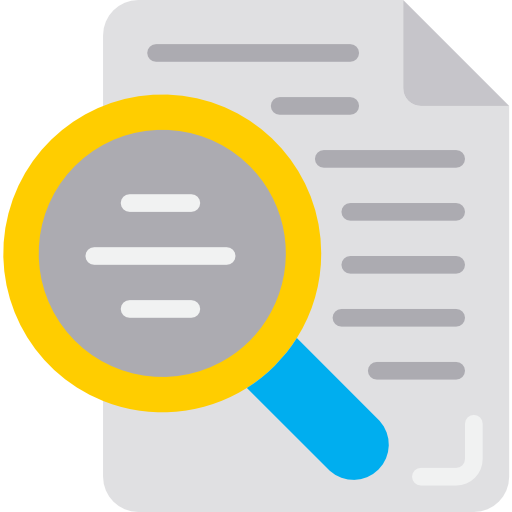 Reflexionar cómo están presentes los Ejes en el programa analítico
Analizar el sentido y alcances de los Ejes articuladores
Para continuar con la construcción del programa analítico, en esta Cuarta Sesión Ordinaria vamos a profundizar sobre el Campo formativo Lenguajes
Lenguajes
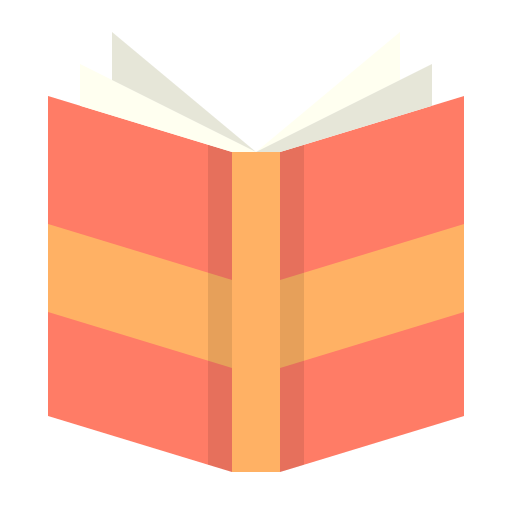 Especificidades
Descripción general
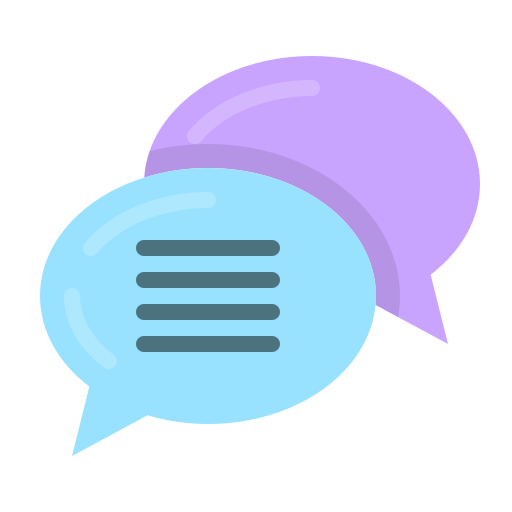 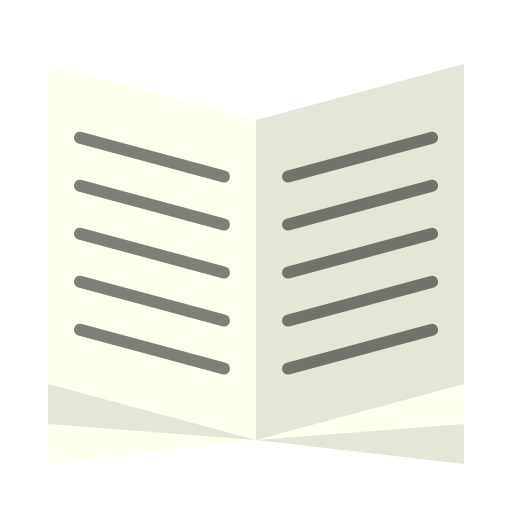 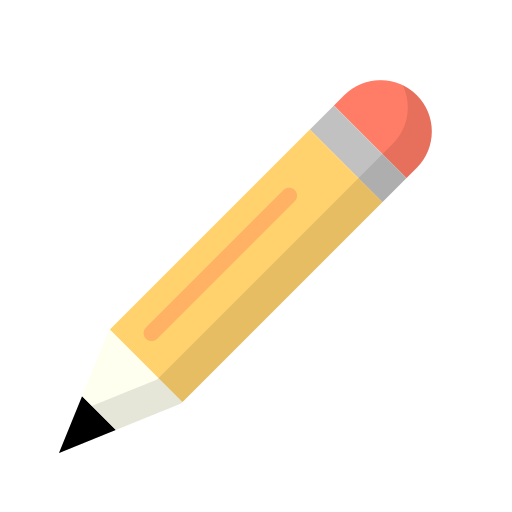 Del campo formativo
De cada fase
Contenidos
Finalidades
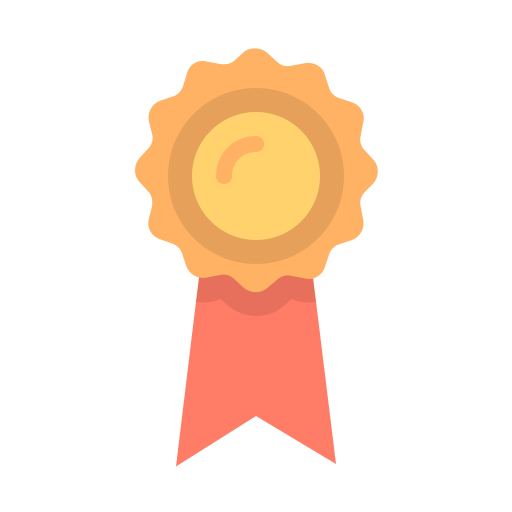 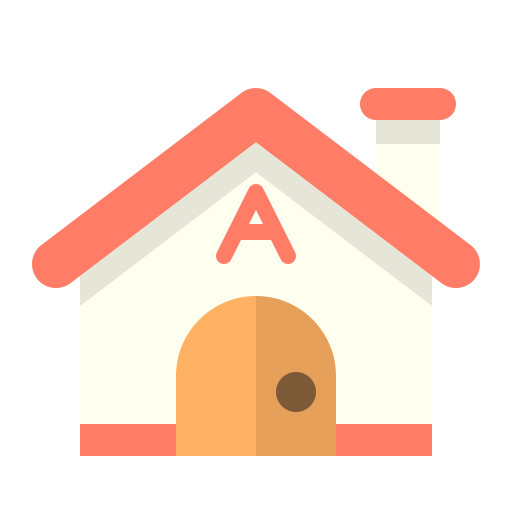 Procesos de desarrollo del aprendizaje
El presente documento está organizado en dos apartados:
1
2
Programación de las siguientes sesiones
Orientaciones de la cuarta sesión ordinaria
Con el fin de recordar la ruta definida para avanzar en la construcción del programa analítico
Centradas en la apropiación del Campo
formativo Lenguajes.
Primer apartado
Programación
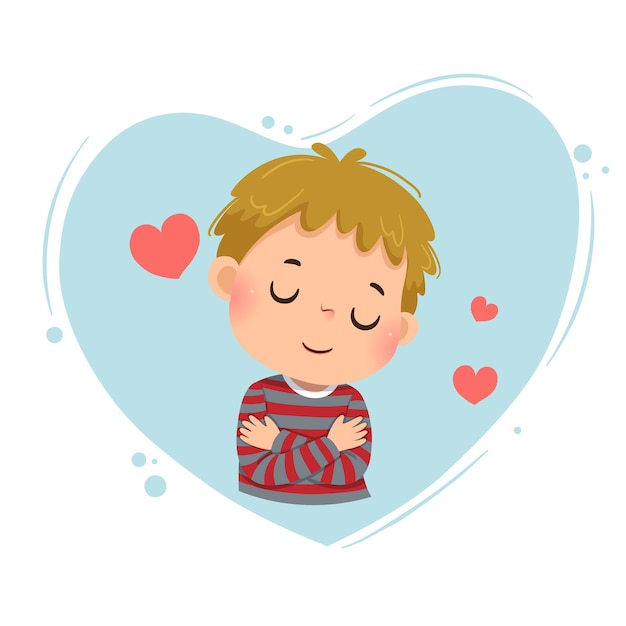 de las sesiones de Consejo Técnico Escolar y Taller Intensivo de Formación Continua para Docentes
Cuarta sesión ordinaria
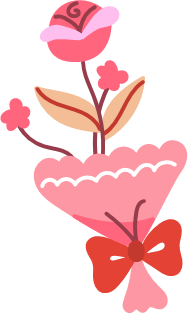 Quinta sesión ordinaria
Sexta sesión ordinaria
Séptima sesión ordinaria
Octava sesión ordinaria
Segundo apartado
Orientaciones
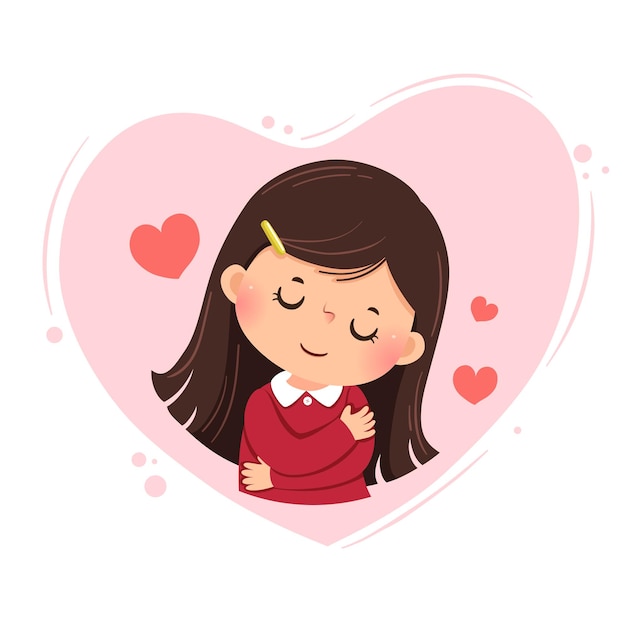 para la cuarta sesión ordinaria de Consejo Técnico Escolar y Taller Intensivo de Formación Continua para Docentes
En esta Cuarta Sesión Ordinaria vamos a profundizar en torno al Campo formativo Lenguajes, su descripción y finalidades, así como las especificidades, los contenidos y los procesos de desarrollo de aprendizaje para la fase que corresponda.
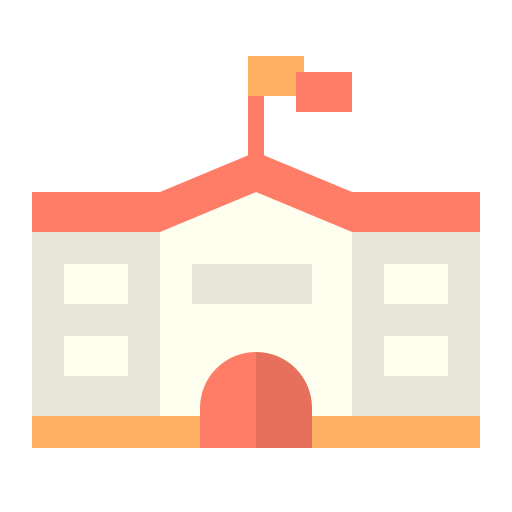 Distribución sugerida del tiempo
Atender los asuntos educativos de interés de la escuela
20%
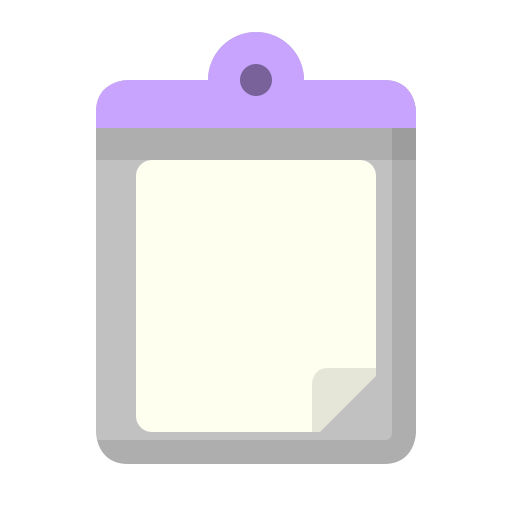 Cumplir con los propósitos establecidos en el presente documento
80%
PROPÓSITOS
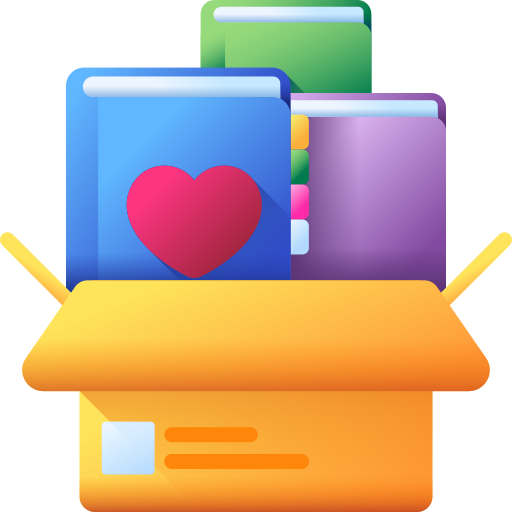 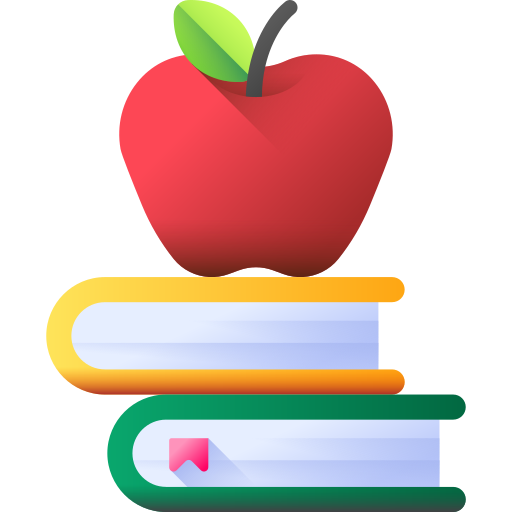 Analizar
Revisar
la descripción general del Campo formativo Lenguajes y sus finalidades para la educación inicial, preescolar, primaria y secundaria.
los contenidos y procesos de desarrollo de aprendizaje del Campo formativo Lenguajes de acuerdo con el Programa sintético de la fase que corresponda.
Analizar
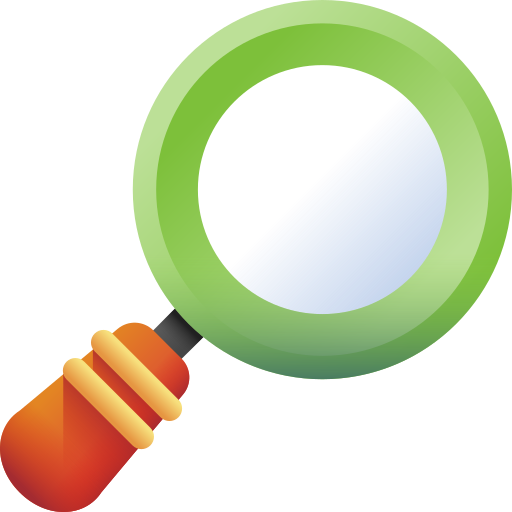 Avanzar
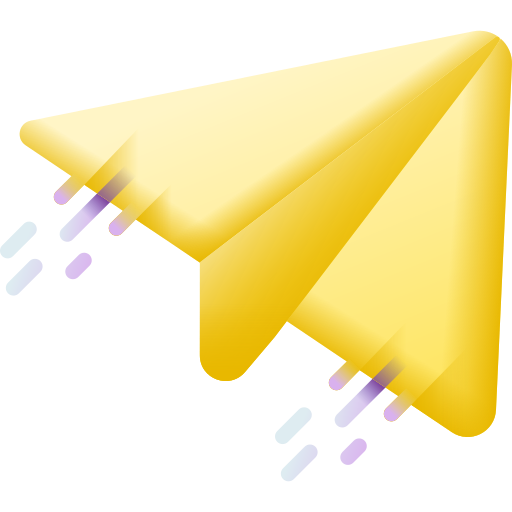 las especificidades del Campo formativo Lenguajes para la fase que corresponda.
en el codiseño del programa analítico para el Campo formativo Lenguajes.
ORIENTACIONES
Se sugiere que previo a la Cuarta Sesión Ordinaria de Consejo Técnico Escolar y Taller Intensivo de Formación Continua para Docentes, revisen los siguientes insumos:
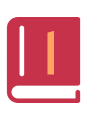 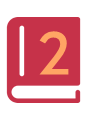 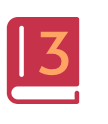 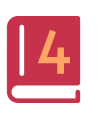 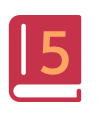 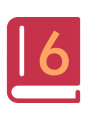 Videocápsulas con la presentación de las especificidades del Campo formativo Lenguajes por cada fase.
Programa sintético del Campo formativo Lenguajes para la fase que corresponda (descripción general, finalidades, especificidades, contenidos y procesos de desarrollo de aprendizaje).
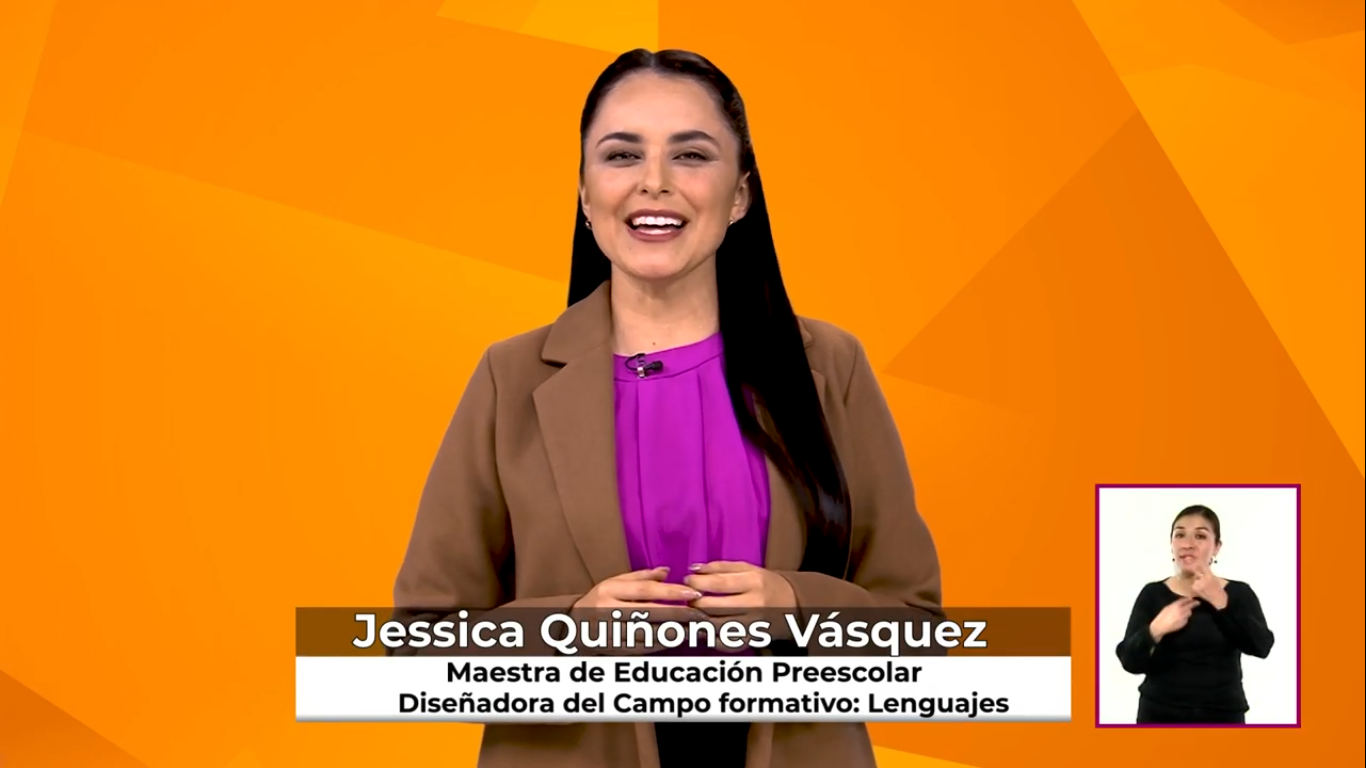 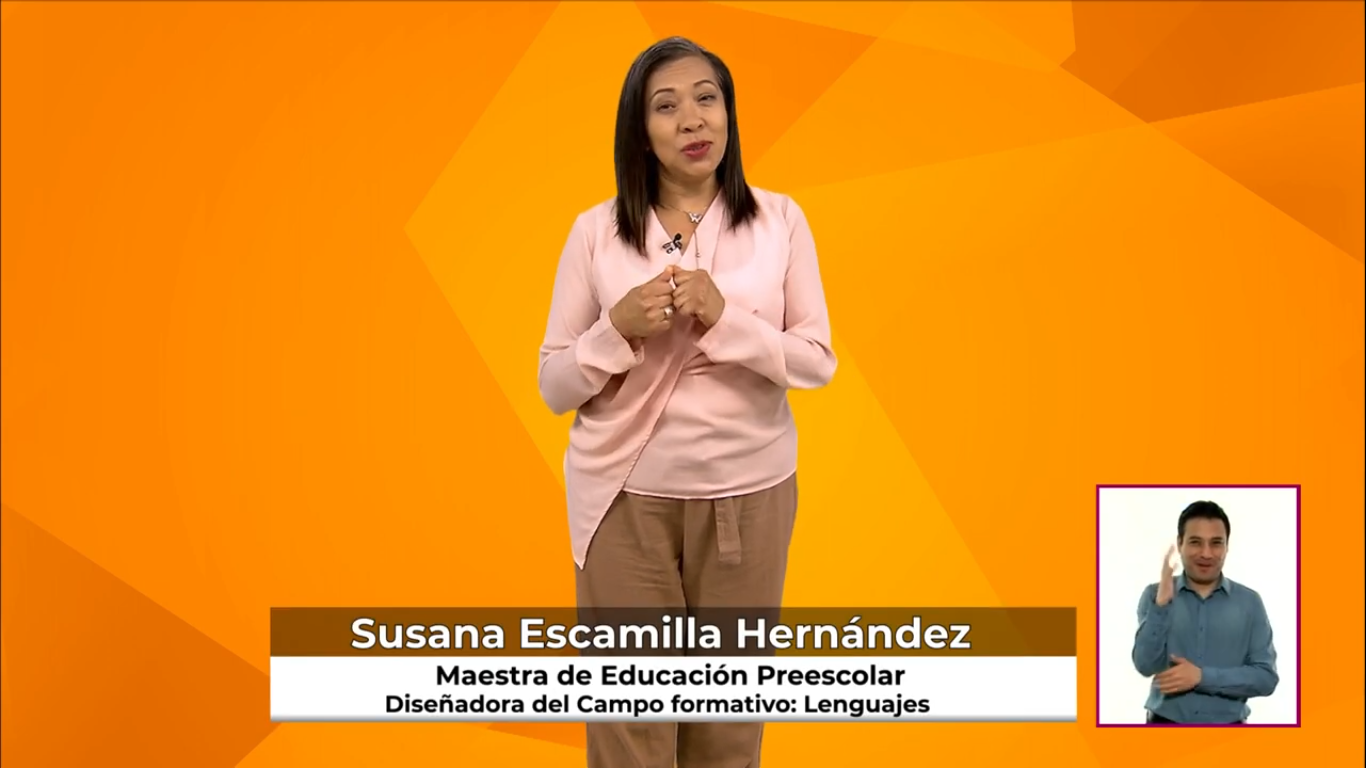 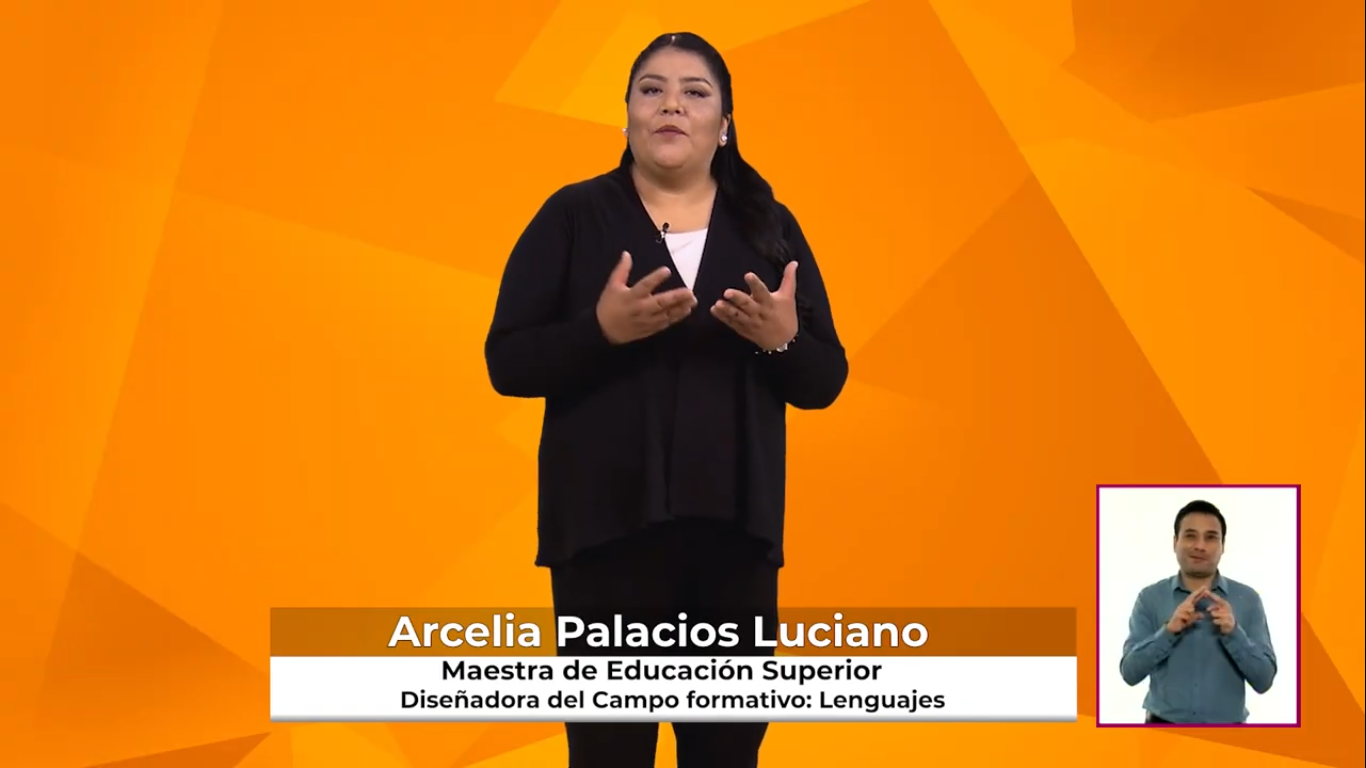 Fase 1
Fase 2
Fase 3
Videocápsula con la presentación general del Campo formativo Lenguajes y sus finalidades.
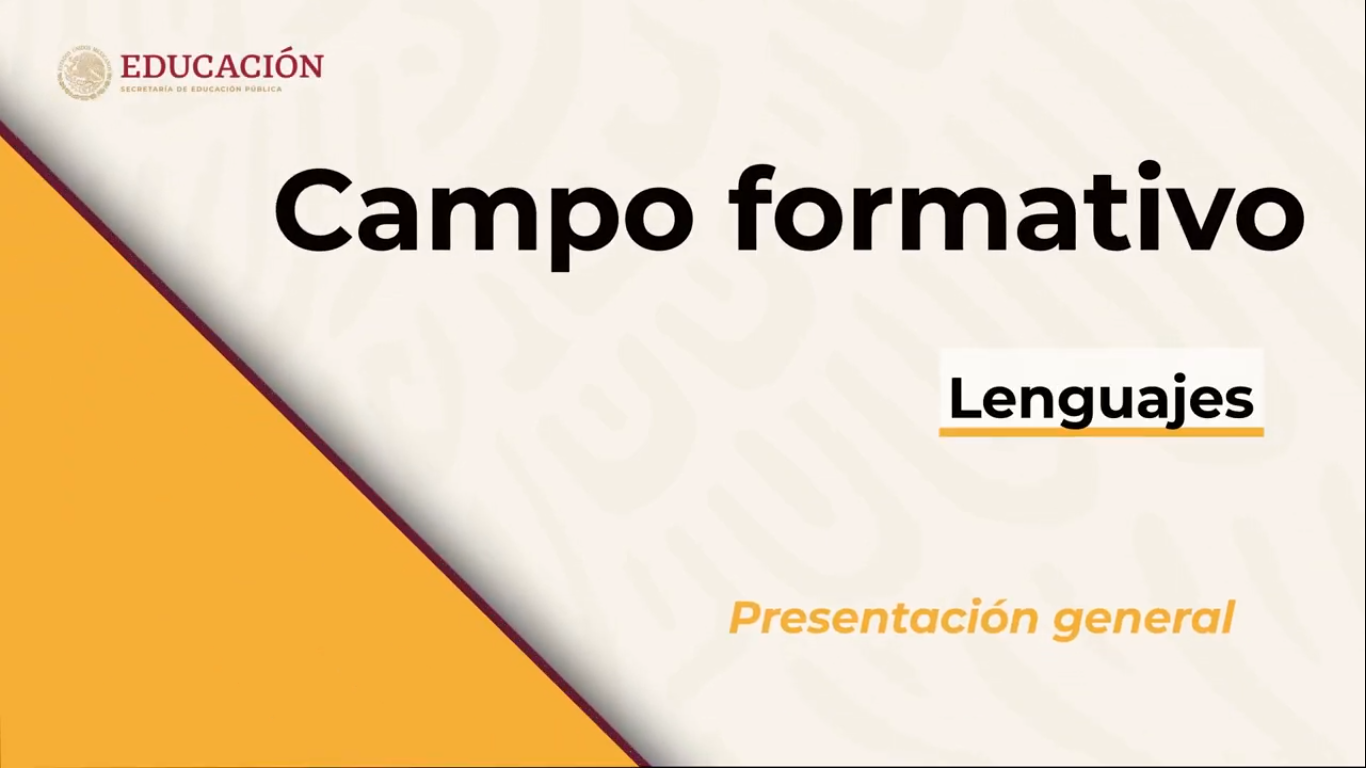 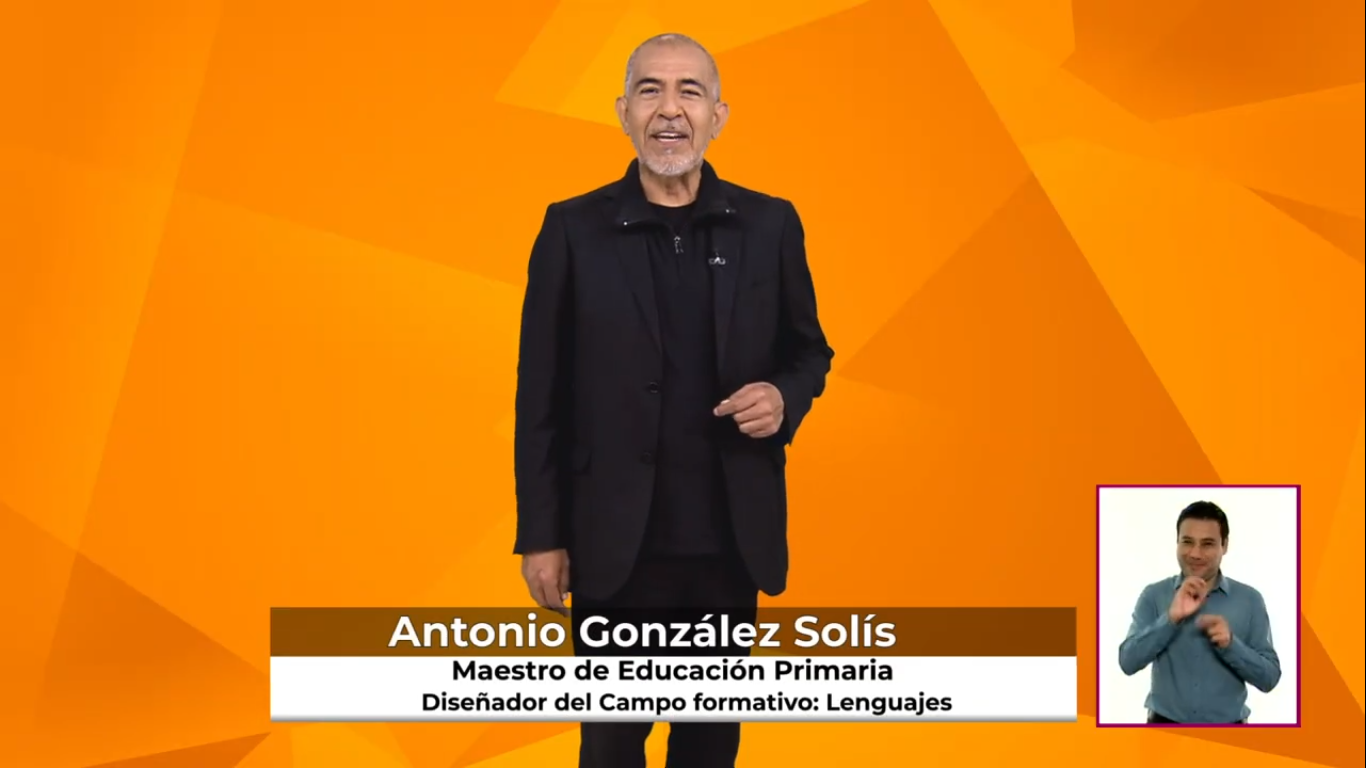 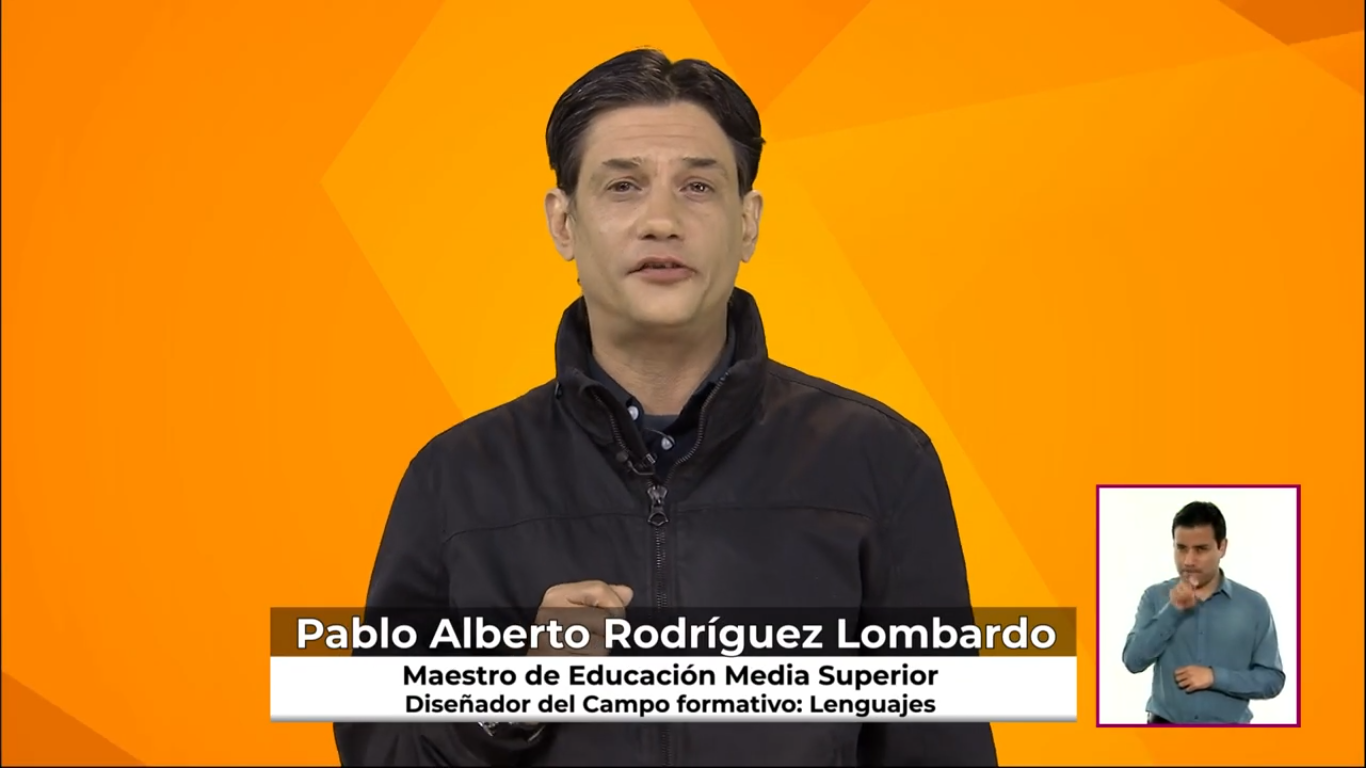 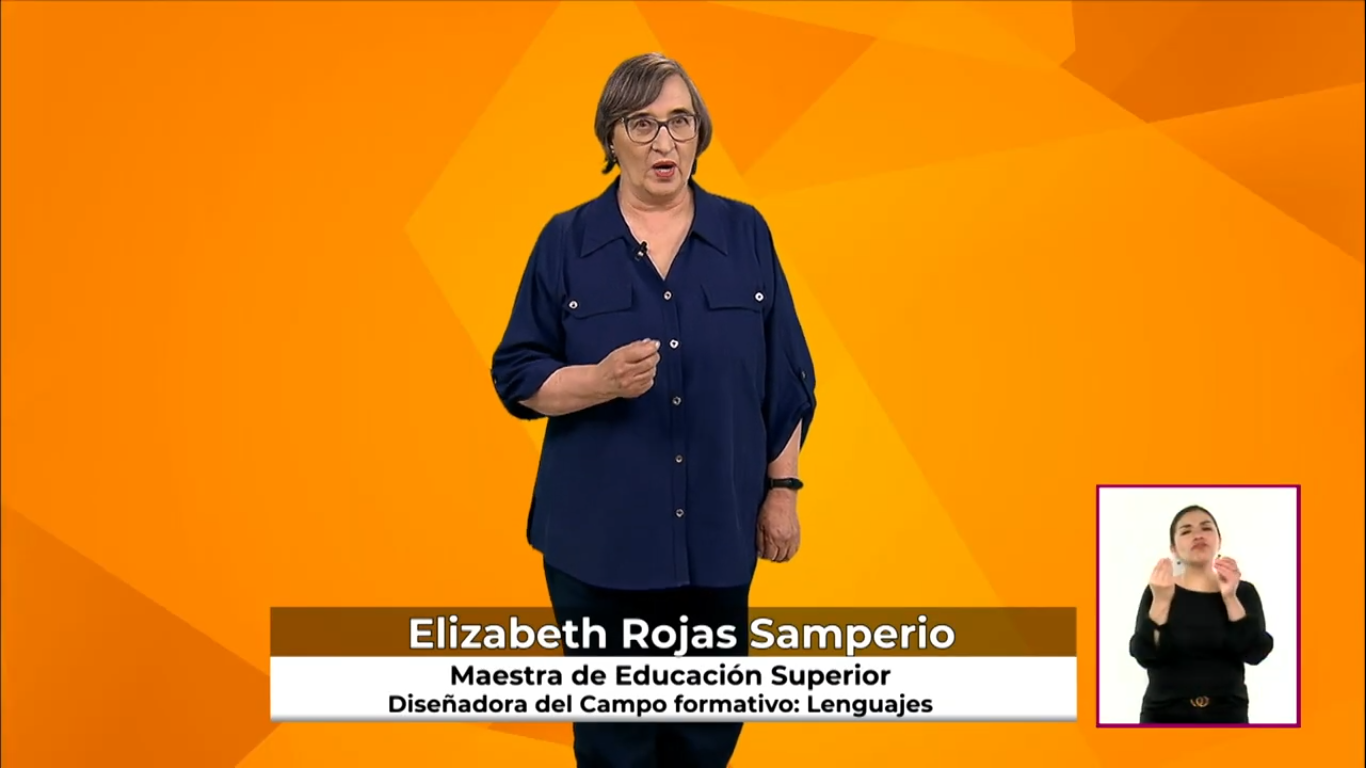 Fase 4
Fase 5
Fase 6
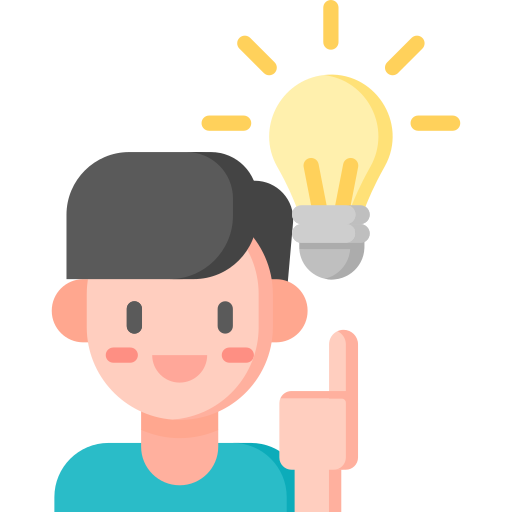 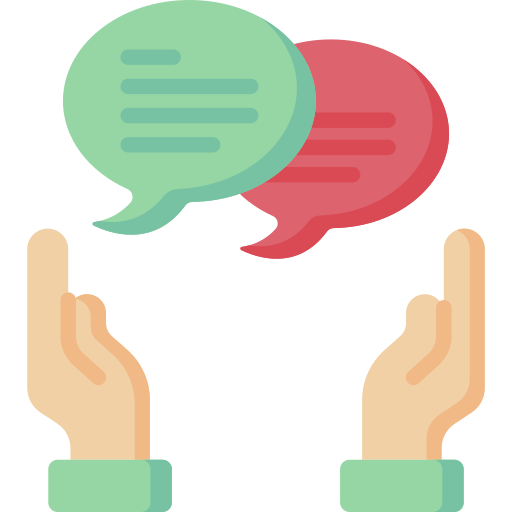 1
Como punto de partida de esta sesión, vamos a reflexionar en torno a los ajustes realizados al programa analítico en la Tercera Sesión Ordinaria.
2
Como segunda actividad se les propone que, a partir de la revisión del Programa sintético y videocápsulas del Campo Formativo Lenguajes discutan y reflexionen en torno a lo siguiente:
¿Cómo se conforma el campo? ¿Qué lo distingue?
¿Cuáles son las finalidades del campo? ¿Cómo orientan las finalidades del campo la práctica docente?
1
4
¿Cómo contribuye el Campo formativo Lenguajes al logro del perfil de egreso?
¿Cómo consideran que se aborda la diversidad sociolingüística de acuerdo con el Campo formativo Lenguajes?
5
2
¿Cómo se trabaja el enfoque de las prácticas sociales del lenguaje en los ámbitos áulicos, escolares y comunitarios?
¿Cuáles son las características de las especificidades del Campo formativo Lenguajes en la fase que le corresponde?
3
6
Una vez analizadas la definición, finalidades y especificidades del Campo formativo Lenguajes, les proponemos revisar cómo se concretan los contenidos y procesos de desarrollo de aprendizaje del Campo en el programa sintético.
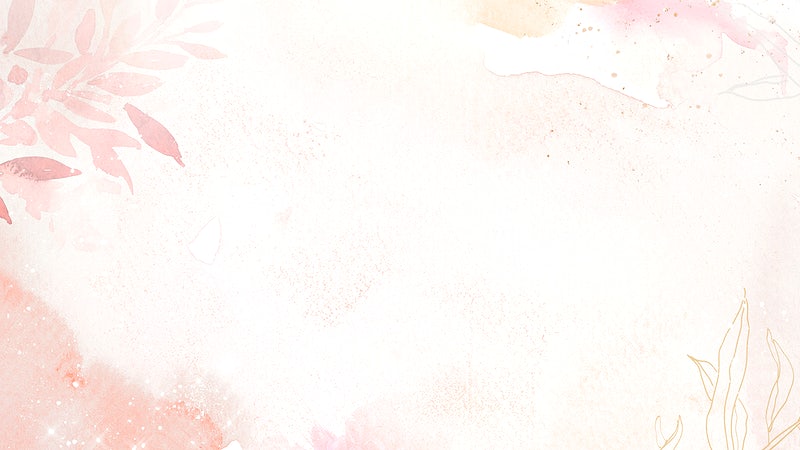 Los Programas Sintéticos
Son una primera etapa de concreción curricular que “se consideran incompletos debido al contenido que habrá de incorporarse para cada campo en cada fase” (Plan de Estudio para educación preescolar, primaria y secundaria 2022, pp. 138). Por lo tanto, el programa analítico se puede ver como una segunda etapa de concreción curricular que requiere del trabajo colegiado en distintos espacios, incluyendo el Consejo Técnico Escolar.
Con base en estos señalamientos, se propone que su programa analítico considere los siguientes elementos generales que previamente han sido elaborados y construidos en el Programa Escolar de Mejora Continua (PEMC):
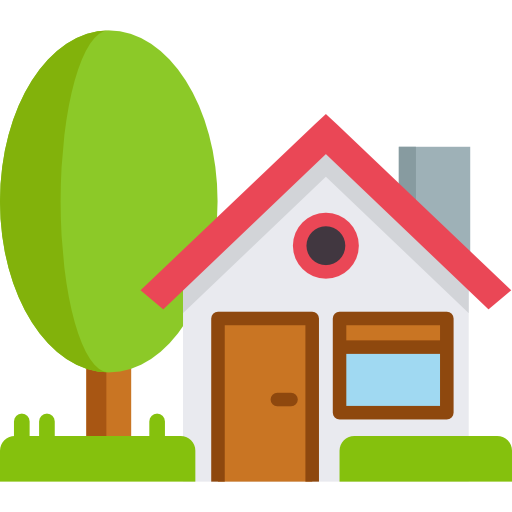 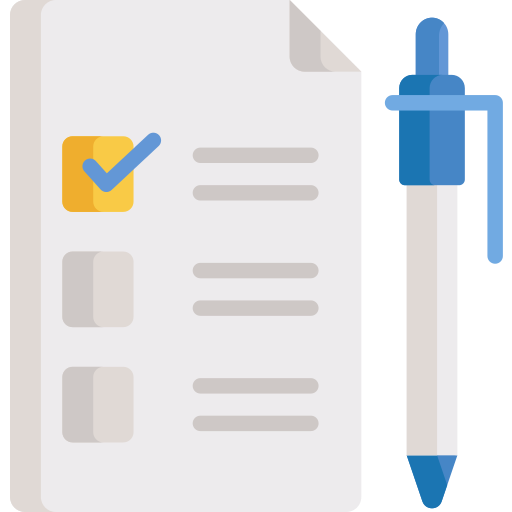 Diagnóstico de la comunidad (características del contexto y los saberes de la comunidad que se pueden aprovechar para ofrecer oportunidades de aprendizaje a las y los estudiantes)
Evaluación diagnóstica o situación actual de los aprendizajes de las y los estudiantes (por grado o por grupo)
En esta sesión, habrán de asegurar que el programa analítico cuente, por lo menos, con los siguientes elementos del Campo formativo Lenguajes en cada fase y grado:
Contextualización y secuenciación de contenidos construida a partir del Programa sintético en función de su experiencia docente, el diagnóstico de su grupo y los saberes de la comunidad.
Distribución de los contenidos a lo largo del ciclo escolar (temporalidad).
Orientaciones didácticas generales (sin desarrollar la planeación didáctica).
Incorporación de problemáticas, temas y asuntos comunitarios locales y regionales pertinentes.
Consideración de uno o más Ejes articuladores en la programación de los contenidos.
Sugerencias de evaluación formativa a partir de sus saberes y experiencia docente.
Para abonar en la construcción del programa analítico en lo que respecta a las sugerencias de evaluación específicas del Campo formativo Lenguajes, se les invita a revisar el apartado “6.3 La evaluación de los aprendizajes” (pp.79-84) del Plan de estudio para la educación preescolar, primaria y secundaria 2022. Este es un primer acercamiento a la evaluación formativa, ya que en la Octava sesión se abordará de manera exclusiva.
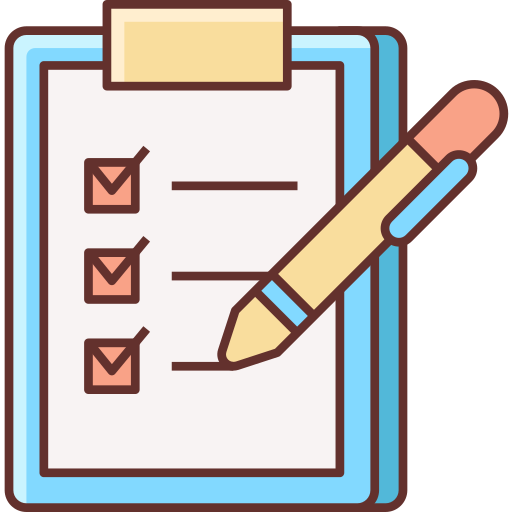 El desarrollo de estos elementos en el programa analítico da cuenta del proceso de formación-apropiación del Plan de Estudio 2022, de la contextualización de los contenidos nacionales y la incorporación de los contenidos regionales y locales, es decir, del proceso de codiseño curricular y del ejercicio de la autonomía profesional de las y los docentes.
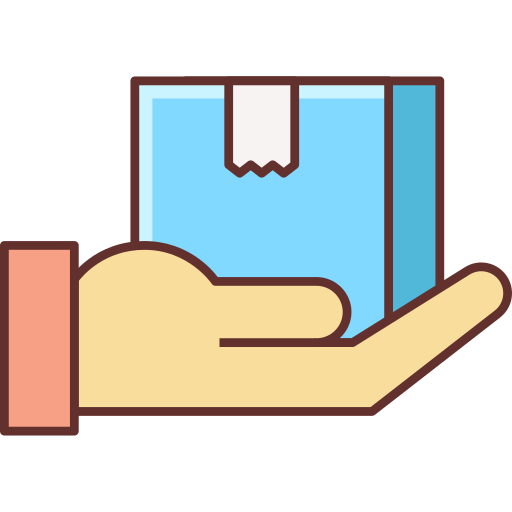 Es preciso recordar que esta versión del programa analítico, en la que se incluye el Campo formativo Lenguajes, es un documento que se va a ir construyendo y reconstruyendo a lo largo de las sesiones restantes, ya que se trata de un ejercicio de formación y apropiación del Plan de estudio 2022.
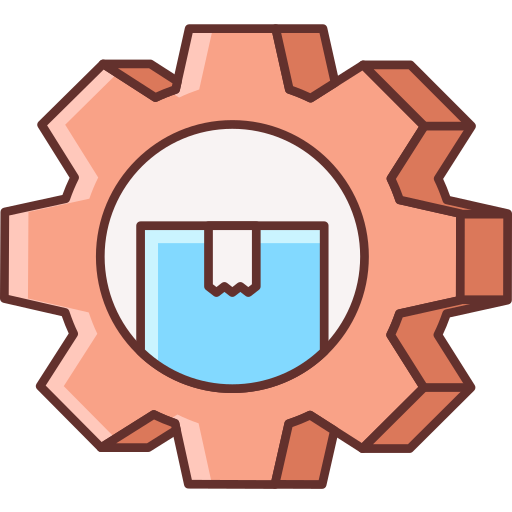 Para finalizar…
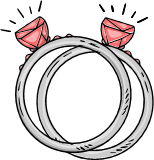 Se sugiere que establezcan compromisos para la preparación de los trabajos previos de la quinta sesión de acuerdo con los contenidos indicados en la programación de las sesiones de Consejo Técnico Escolar y Taller Intensivo de Formación Continua para Docentes.
¡Mucho éxito!